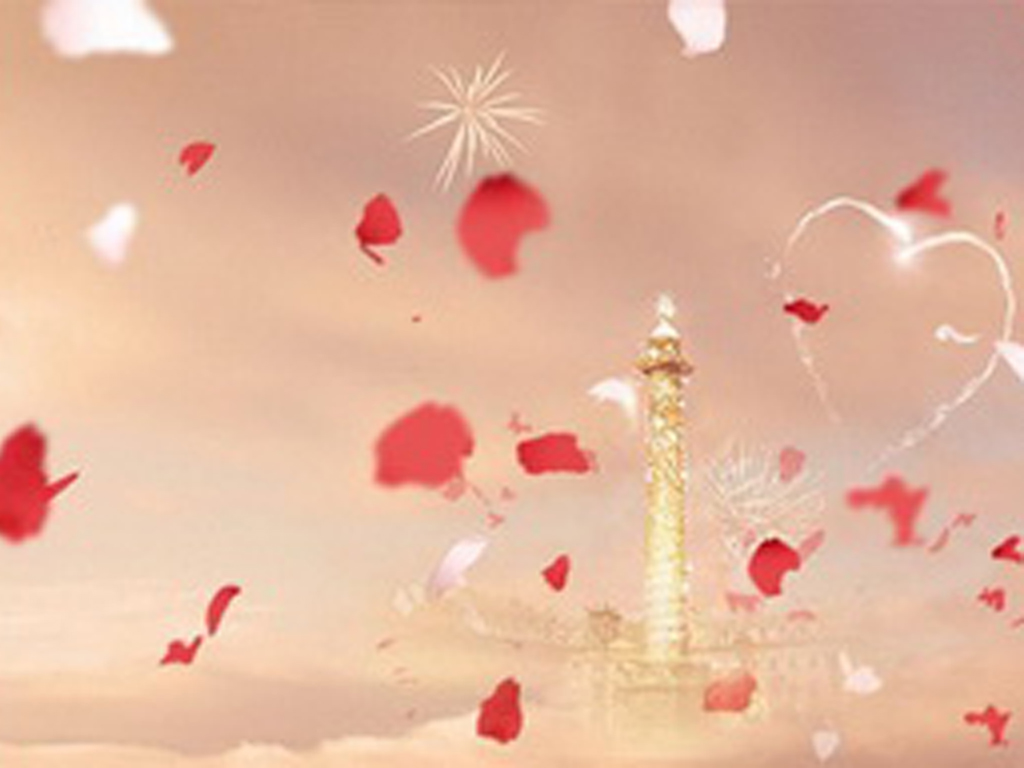 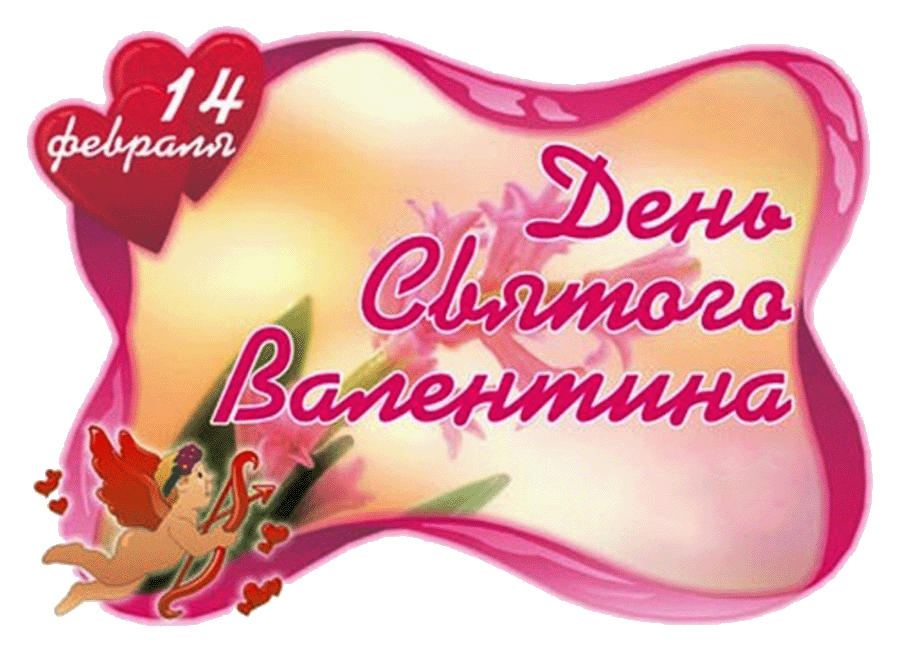 Подзаголовок
Заголовок слайда
Пункт 1
Пункт 2
Заголовок слайда
Пункт 1
Пункт 2
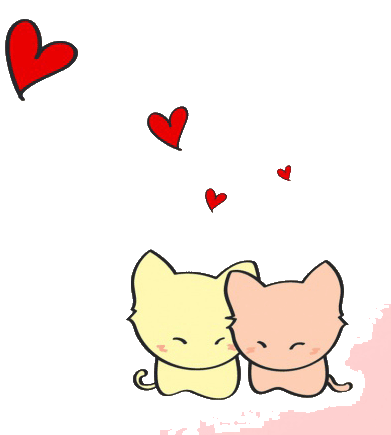 Заголовок слайда
Пункт 1
Пункт 2
Использованные изображения
http://www.luxemag.ru/images/stories/fashion/news/valentines-medium.jpg
http://dg53.mycdn.me/getImage?photoId=566408057641&photoType=0
http://www.picgifs.com/clip-art/cartoons/creddy/clip-art-creddy-629470.jpg
http://www.fondosni.com/descarga/images/2012-08-31/Gatitos%20Enamorados-246255.png
http://100cards.ru/images/stories/cardsnew/valentinki/valentinki-11.jpg
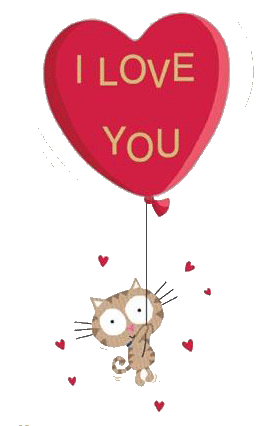 Автор: Цыбанова Галина Анатольевна
преподаватель       
ГБОУ СПО «Тверской торгово-экономический колледж»
2015 год